PHY 752 Solid State Physics
11-11:50 AM  MWF  Olin 107

Plan for Lecture 17:
Reading: Chapter 10 in MPM 
Ingredients of electronic structure calculations
Plane wave basis sets
Evaluation of matrix elements
Construction of pseudopotentials
2/23/2015
PHY 752  Spring 2015 -- Lecture 17
1
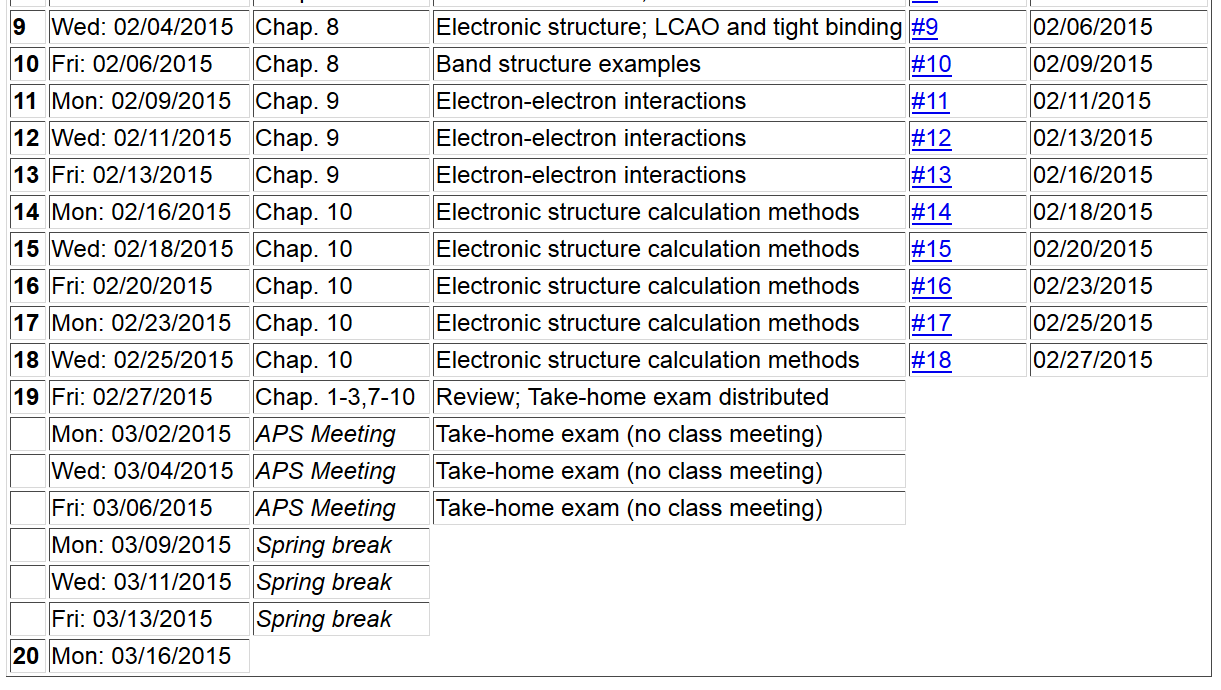 2/23/2015
PHY 752  Spring 2015 -- Lecture 17
2
Some practical considerations in electronic structure calculations
2/23/2015
PHY 752  Spring 2015 -- Lecture 17
3
Kohn-Sham equations (assuming “local” potential)
2/23/2015
PHY 752  Spring 2015 -- Lecture 17
4
Digression on evaluation of the Fourier transform of the effective potential
2/23/2015
PHY 752  Spring 2015 -- Lecture 17
5
Digression on evaluation of the Fourier transform of the effective potential
2/23/2015
PHY 752  Spring 2015 -- Lecture 17
6
Examples of convergence of Fourier transforms:
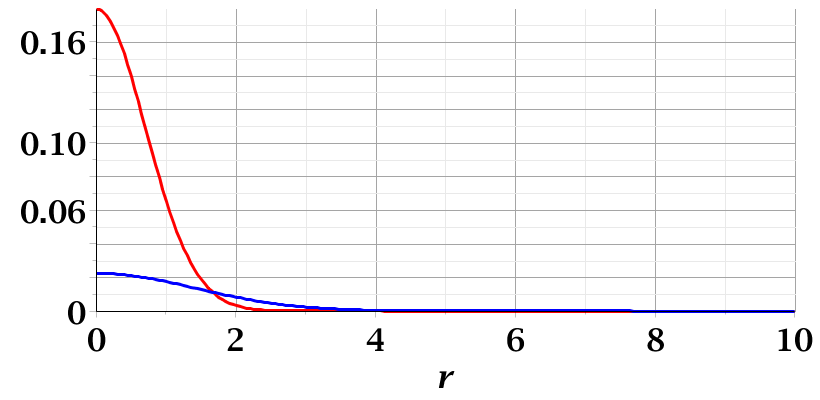 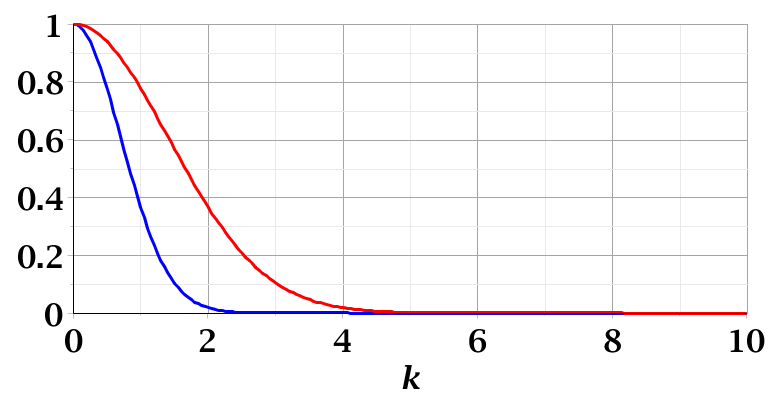 2/23/2015
PHY 752  Spring 2015 -- Lecture 17
7
Convergence of plane wave expansions
2/23/2015
PHY 752  Spring 2015 -- Lecture 17
8
Some practical tricks
Fourier space representation of density can be determined by inverse FFT
2/23/2015
PHY 752  Spring 2015 -- Lecture 17
9
FFT grid size
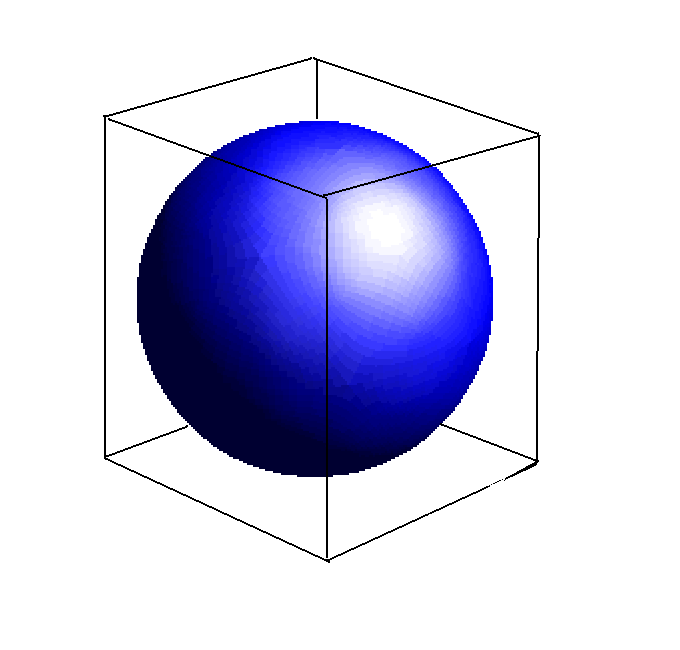 Enclosing parallelepiped
2/23/2015
PHY 752  Spring 2015 -- Lecture 17
10
FFT equations      http://www.fftw.org/
2/23/2015
PHY 752  Spring 2015 -- Lecture 17
11
How can we construct a pseudopotential?

Norm-conserving pseudopotentials
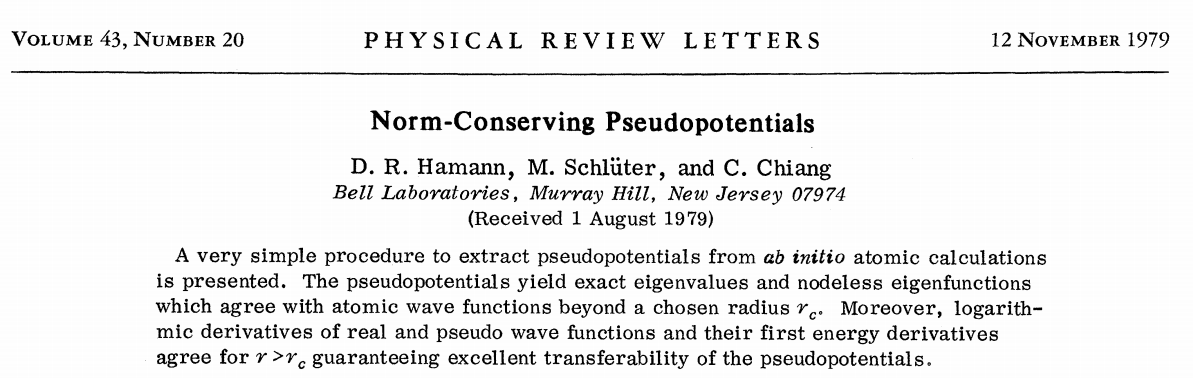 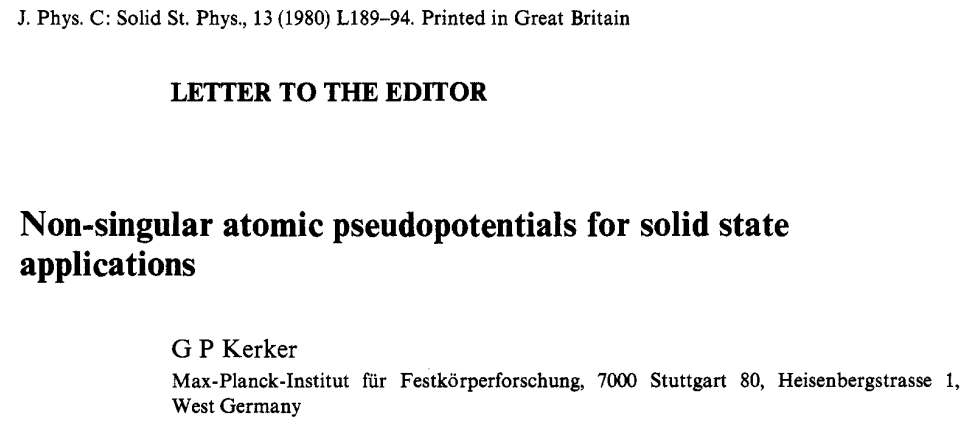 2/23/2015
PHY 752  Spring 2015 -- Lecture 17
12
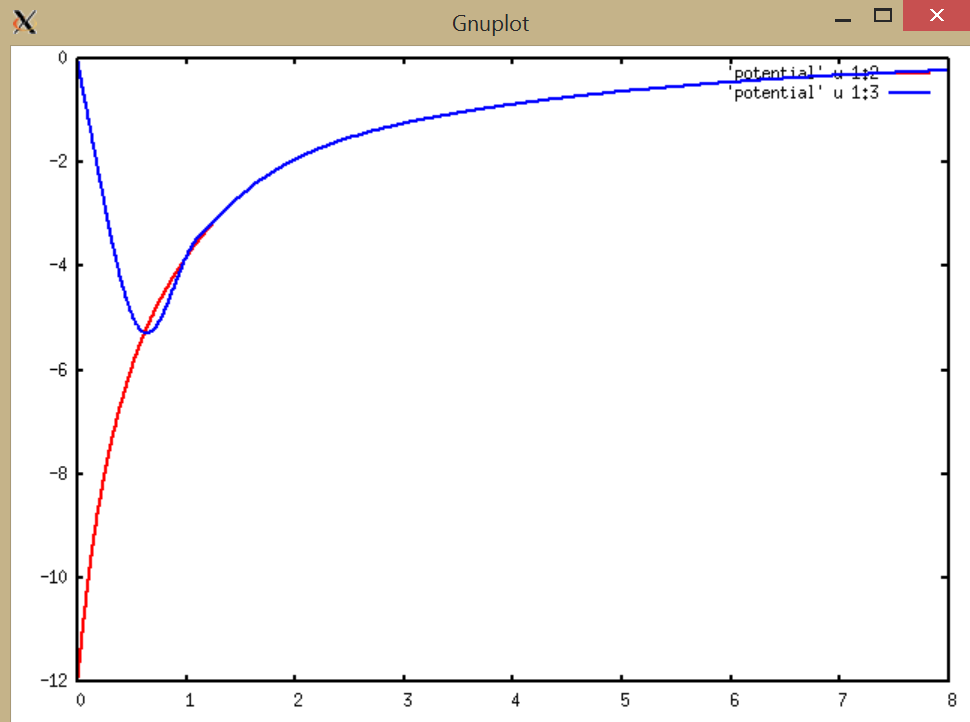 Local pseudopotential for C
rV(r)  (Bohr * Ry
Self-consistent full potential for C
r (Bohr)
2/23/2015
PHY 752  Spring 2015 -- Lecture 17
13
Construction methods used in ATOMPAW code
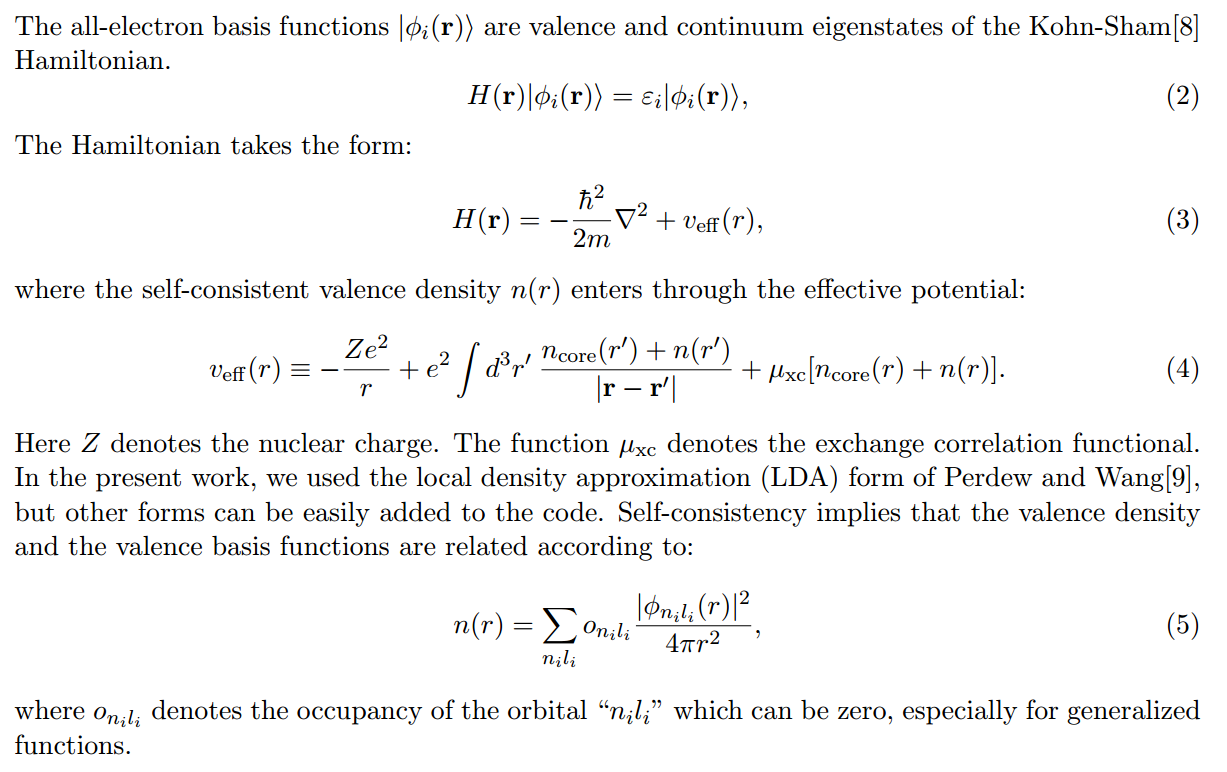 2/23/2015
PHY 752  Spring 2015 -- Lecture 17
14
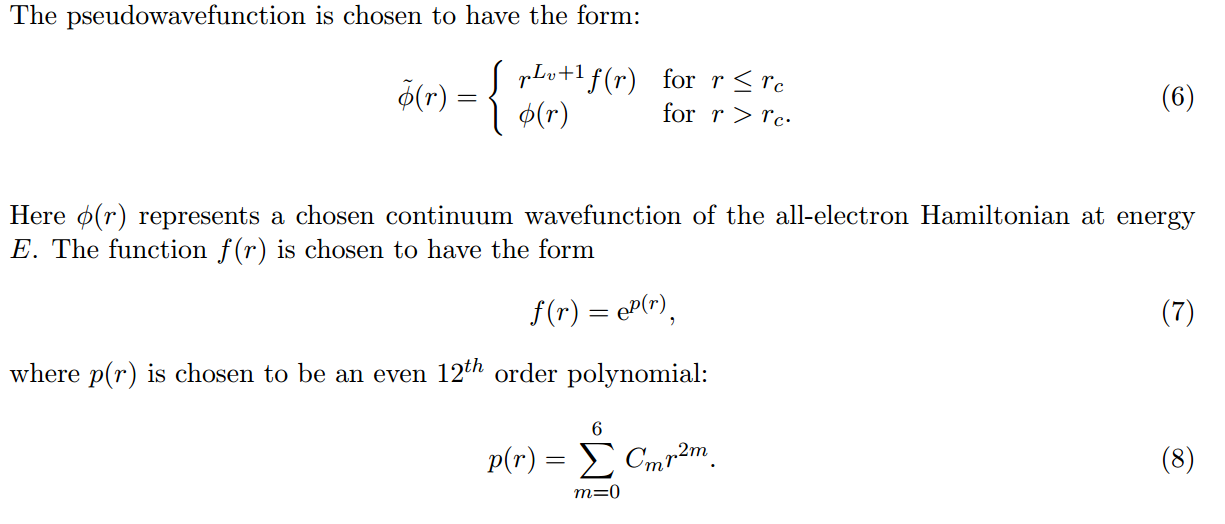 2/23/2015
PHY 752  Spring 2015 -- Lecture 17
15
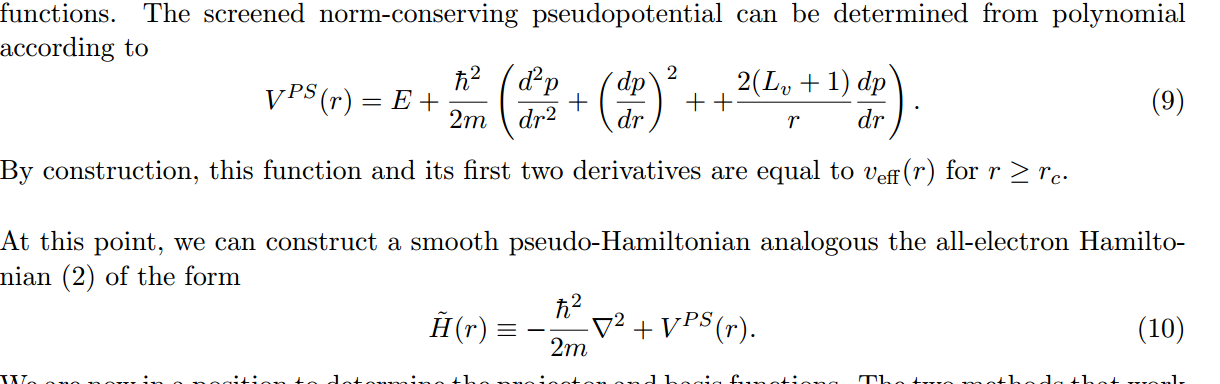 Properties of pseudopotential and corresponding pseudo-wavefunctions
Correct logarithmic derivatives at energy E and at nearby energies
2/23/2015
PHY 752  Spring 2015 -- Lecture 17
16
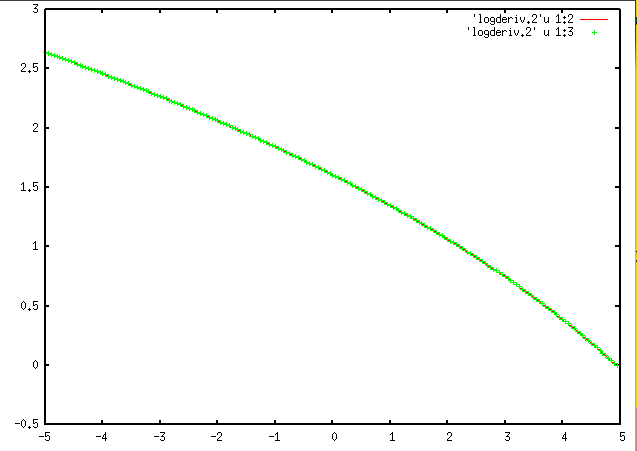 L[P]
E (Ry)
Construction energy
2/23/2015
PHY 752  Spring 2015 -- Lecture 17
17
The construction ensures that
PS and AE have same log derivatives near E

What about other partial waves?   (Non-local contributions to pseudopotential)
2/23/2015
PHY 752  Spring 2015 -- Lecture 17
18